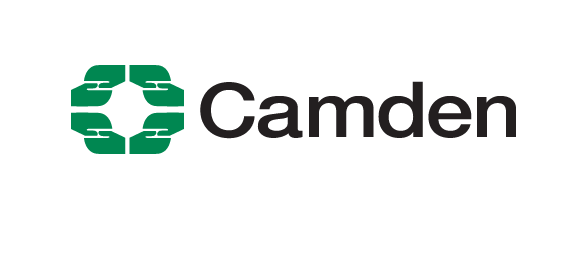 [Job Title]

Interview Pack



Candidate Name:

Assessor Name: ­

Assessment Date: 


Note: ID and relevant qualifications must be viewed and scanned prior to starting interview.

For further information please refer to your ID Guide.
How to Conduct an Interview
Before the Interview

Attend “Inclusive Recruitment Training”
Secure a diverse recruitment panel, 3 panellists is preferred
Book the necessary room(s) or MS Teams meetings
Complete the Interview Pack with your questions and ratings.
Print off the interview pack and CV (1 per interviewer)
Set up the room with chairs and water and any materials required for assessments
Decide on the interview questions (we suggest Motivation and 4/5 Behavioural Questions) and your approach (take it in turns asking questions  vs. one interviewer asks all the questions and the other writes).
At the start of the Interview

Introduce yourself, your role, how long you have been at Camden, explain the current team, etc. (Build rapport)
Explain the format of the day (the interview, and any other exercises e.g. presentation)

Explain “You are asked to give specific examples during the interview. It is OK to take some time to think of your answer. We will be taking notes to remind us what you have said, but we are listening even if we lose eye contact”.
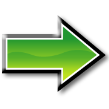 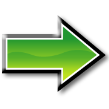 Ending the Interview
Thank them and explain that is the end of the interview
Ask the candidate if they have any questions
Explain the next steps in the process (timeframes and that feedback will be available at a later date if they would like it)
Thank the candidate for their time.

After the Interview
Write up all notes
Use the scoring sheet provided to Classify and Evaluate the evidence, and produce a score
Write up detailed feedback (strengths and development areas)
Moderate scores as a panel and discuss – majority rule
Inform Resourcing of your decision
Store results SECURELY for 12 months.
During the Interview

Ask the headline question (bold) and await their answer.
You should Observe and Record as much of what the candidate says as possible, word for word in the “Candidate’s Response” box. We suggest you aim to capture around 70%

Once the candidate has finished their answer, ask any appropriate probing question based on their answer. We have provided some examples as bullet points to help you, but these are not exhaustive and you can create you own to help you gather more relevant information
The candidate has the right to see the interview pack & your notes, so ensure they’re evidence based & accurate (legible writing, no doodles & no personal or offensive remarks).
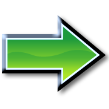 * Pick and chose the questions that you feel are appropriate for the role
Motivation
Motivation
Question 1 -  Label
Question 1 – Label
Question 2 – Label
Question 2 – Label
Question 3 – Label
Question 3 – Label
Question 4 – Label
Question 4 - Label
Question 5 - Label
Question 5 - Label
Technical Competence
Technical Competence
Over to the candidate